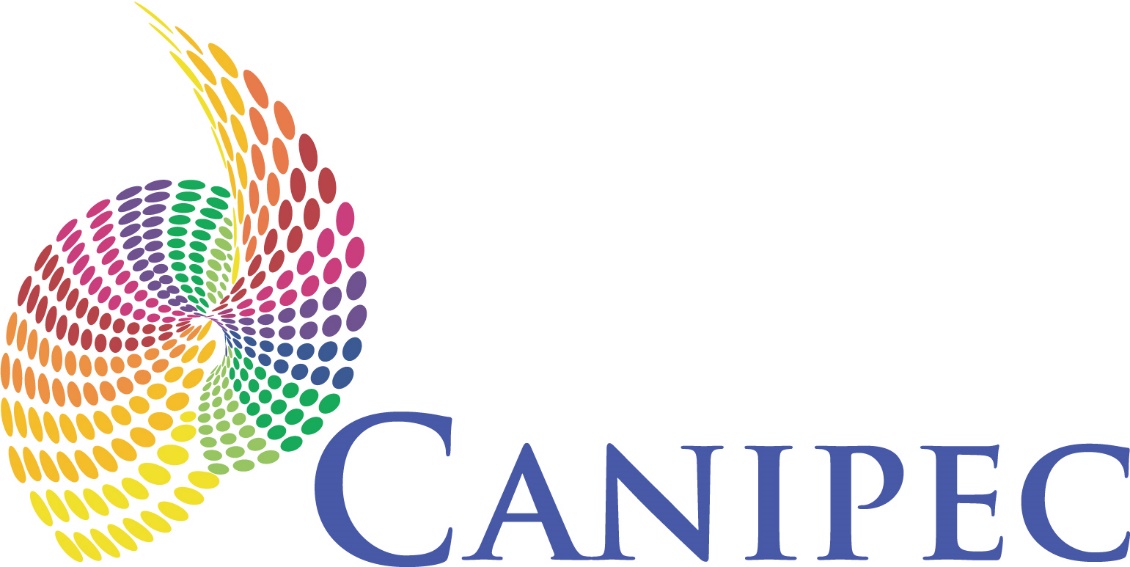 Simposio de Alto Nivel sobre OTC para Reguladores Mexicanos

Sesión 5: Cooperación Regulatoria, ¿Cómo y cuándo usarla?
Anexos sobre Cosméticos en la Alianza del Pacífico y el TPP.

10 febrero 2016
www.canipec.org.mx
Quién es CANIPEC
Organización empresarial no lucrativa de representación, servicio y apoyo de la industria de cuidado personal y del hogar, agrupa a las principales compañías productoras y distribuidoras en México. Está formada por: 
Cámara Nacional de la Industria de los Productos Cosméticos, conformada en 1978
Asociación Nacional de la Industria de Productos del Cuidado Personal y del Hogar A.C., conformada en diciembre de 2011
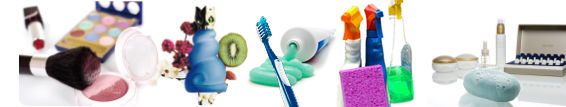 Antecedentes del sector cosmético: 
Tamaño de la industria
El consumo de productos cosméticos en el mundo se duplicó de 2002 a 2014
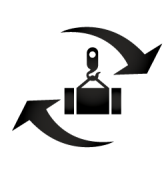 Latinoamérica: 
mayor crecimiento del mundo llegando a 81.516 MDD
Fuente: Euromonitor
Elaborado por: CASIC.
Antecedentes del sector cosmético: 
Tamaño del comercio internacional
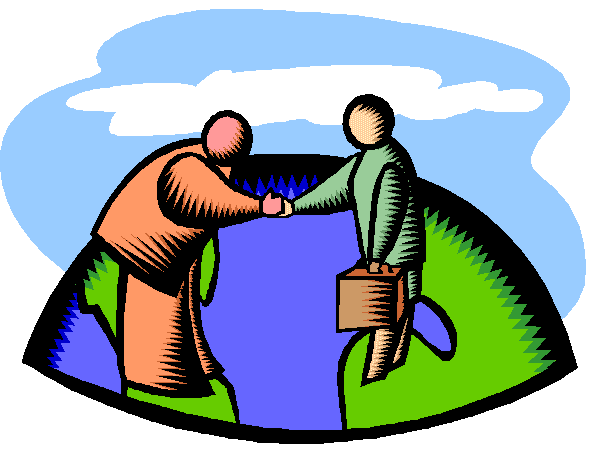 El Comercio internacional se triplicó en el periodo 2002 - 2014
Fuente: UN Comtrade
Elaborado por: CASIC.
Antecedentes del sector cosmético: 
Crecimiento futuro del mercado
El crecimiento del mundo está en países como los de AP y TPP
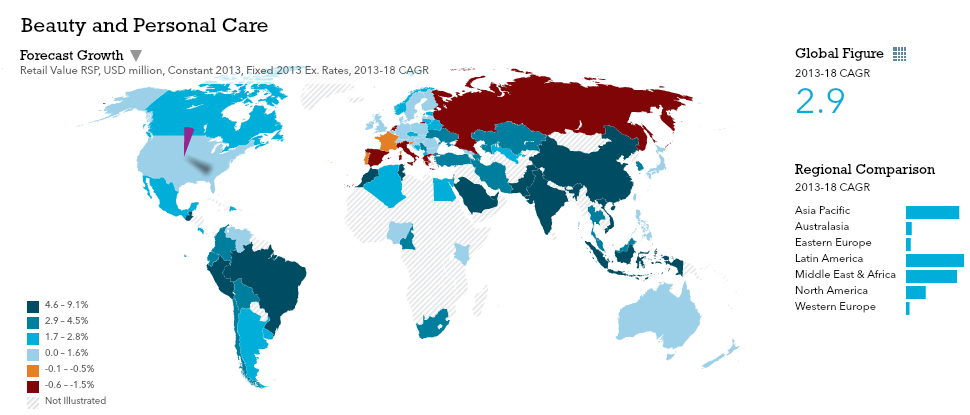 Fuente: Euromonitor Internacional
Antecedentes del sector cosmético: 
Características regulatorias
Productos reconocidos como de bajo riesgo comparativo
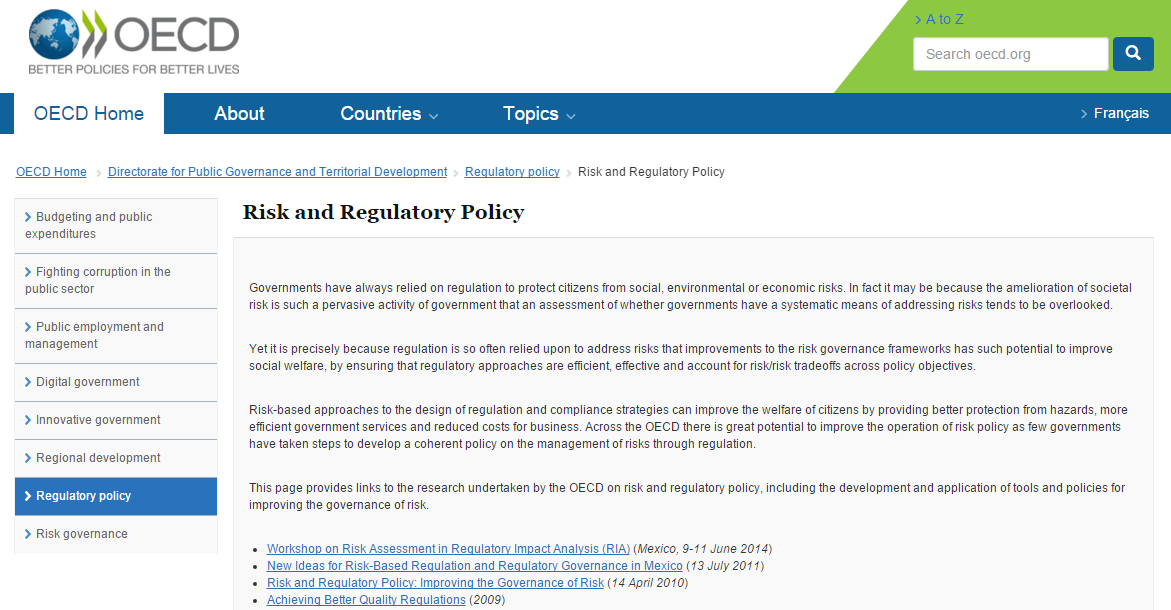 Fuente: http://www.oecd.org/gov/regulatory-policy/risk.htm
Cómo hacemos las cosas hoy
Antecedentes marco regulatorio y tratados: 
¿Cómo se crea esa regulación?
Simplificando: Misma discusión, distinto país…
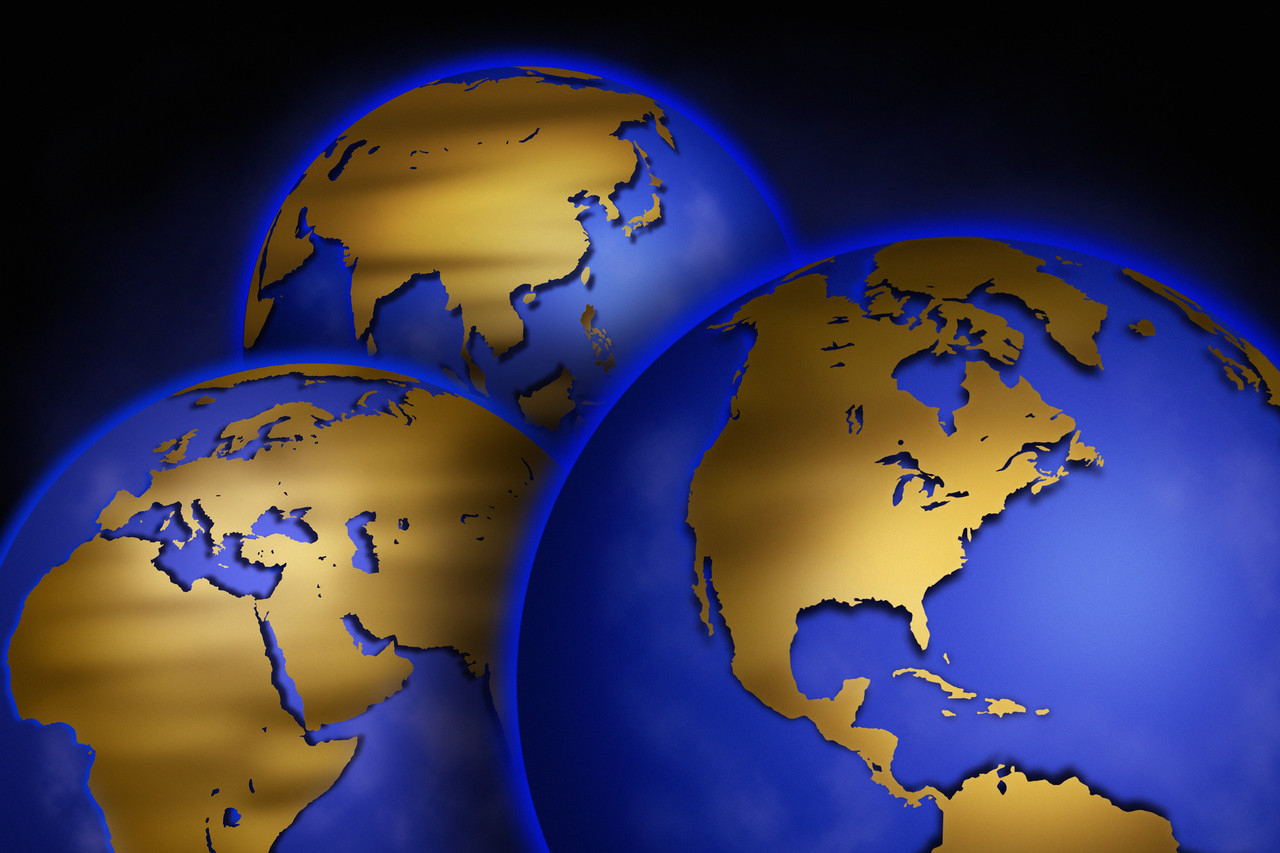 Negociación Tradicional
Negociación Tradicional
Negociación Tradicional
Cambio de visión en la industria
Nuevo paradigma
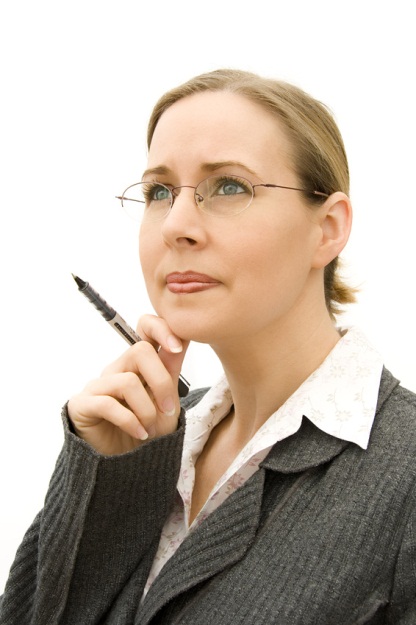 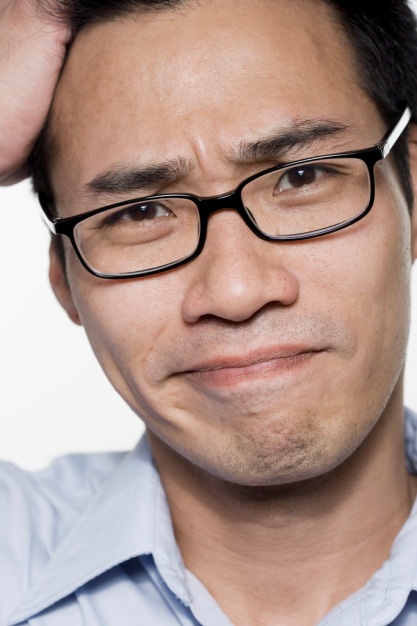 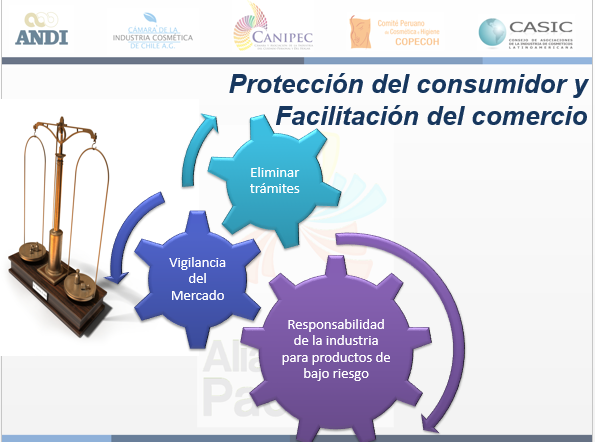 Aplicación práctica en la AP
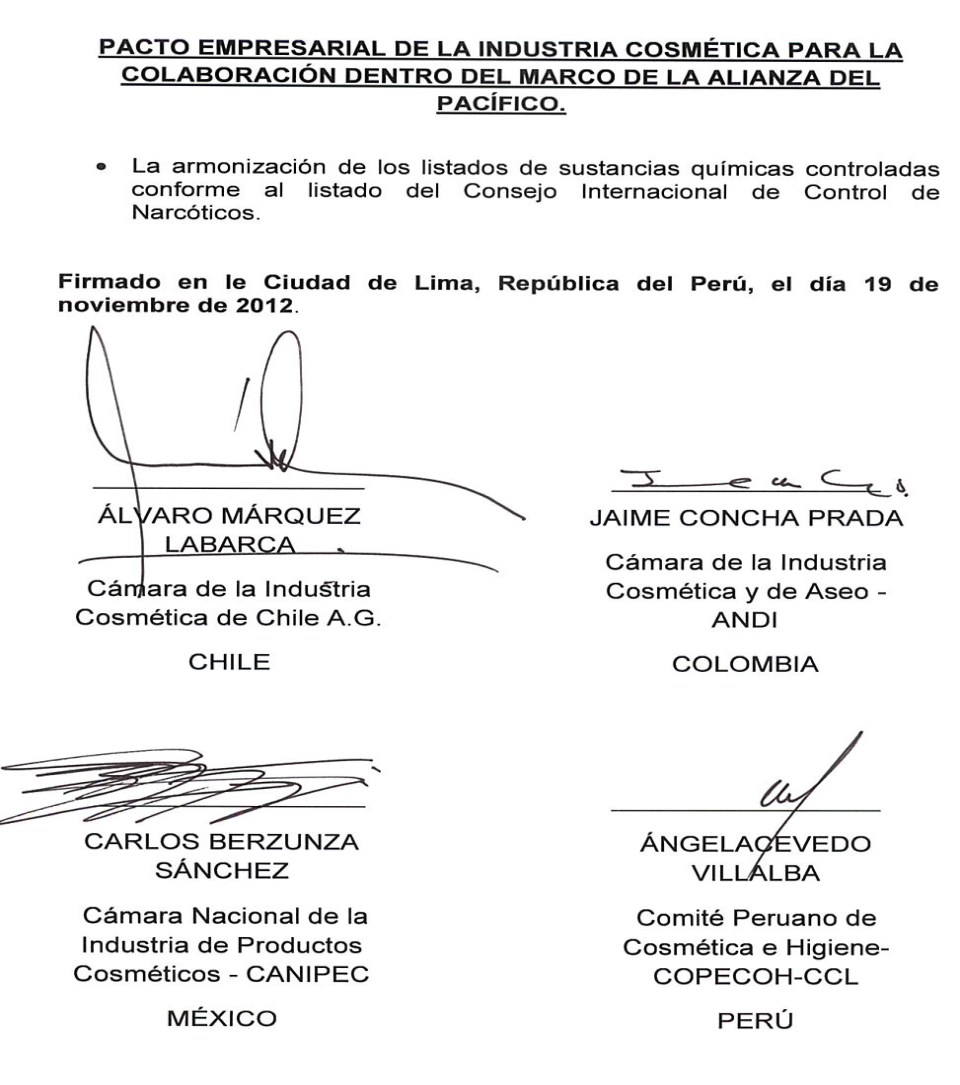 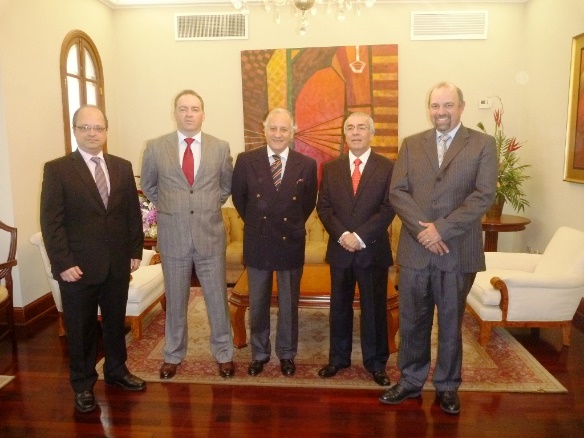 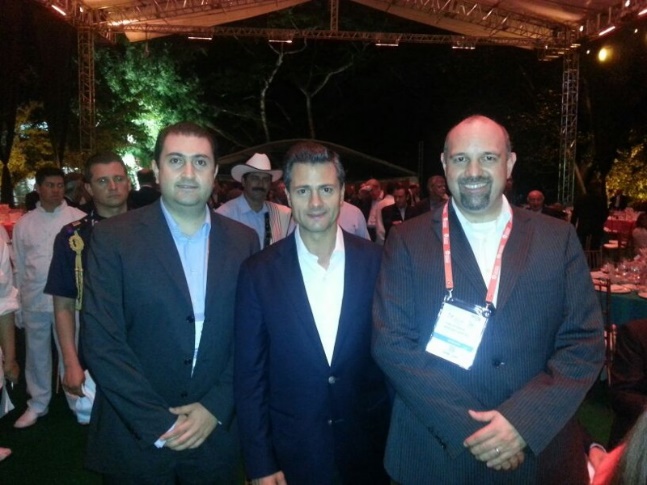 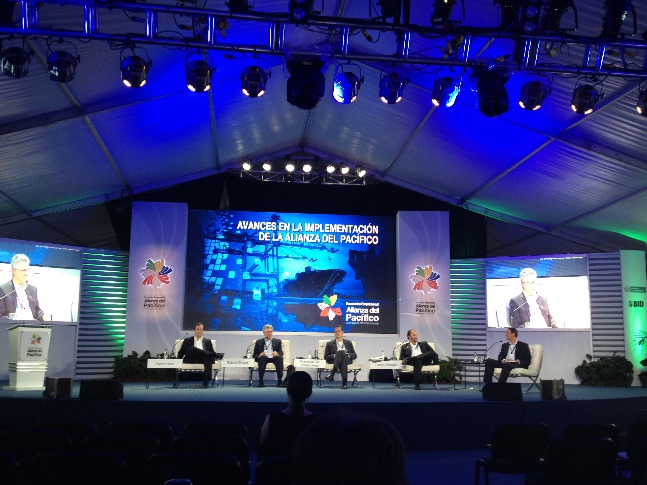 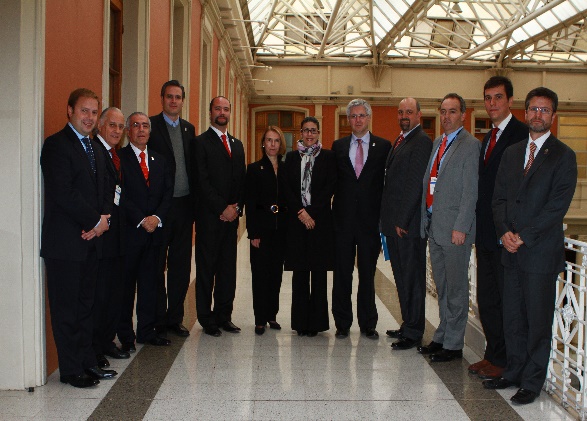 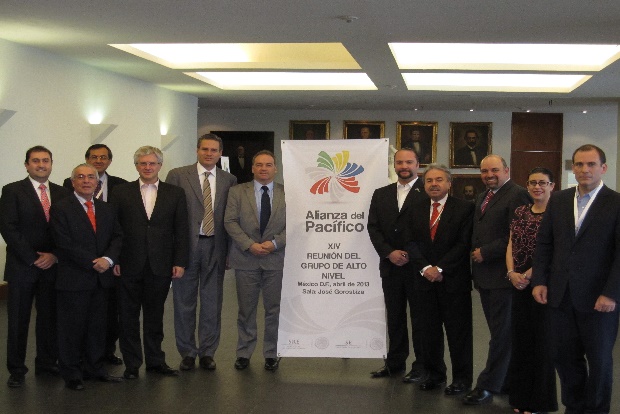 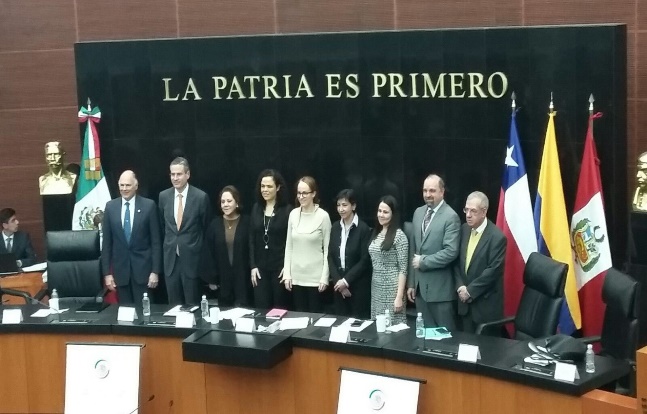 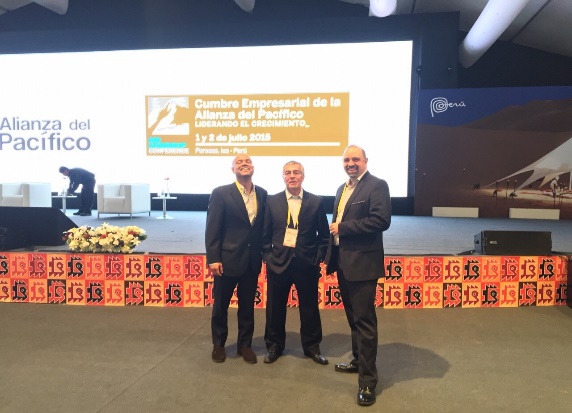 Resultados alcanzados
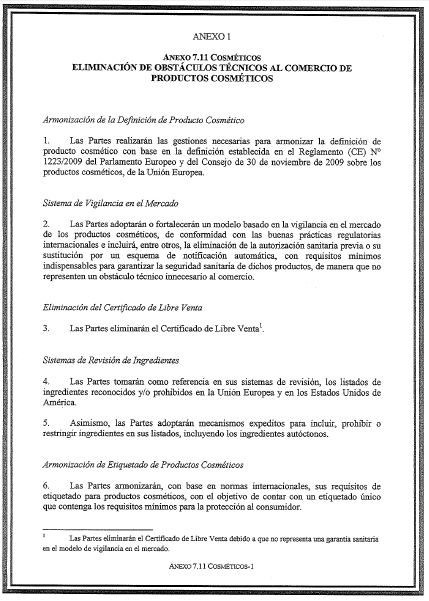 Registro Sanitario
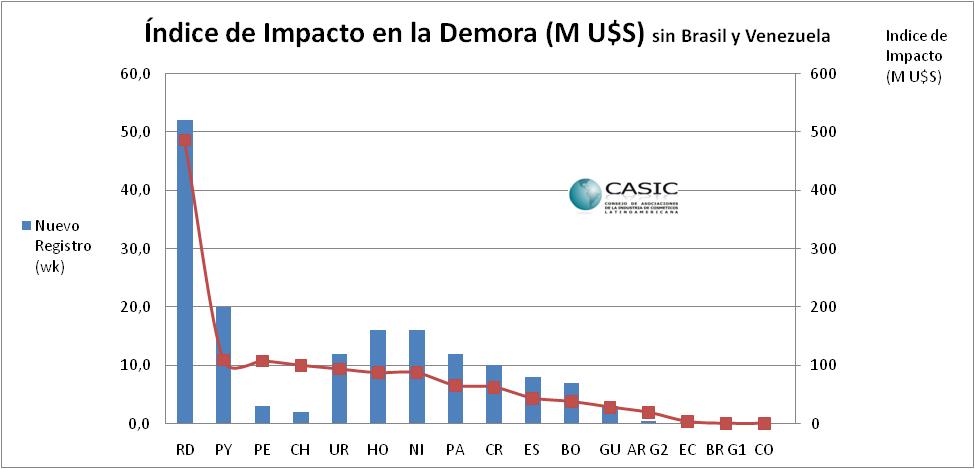 Miembros 
plenos
Países 
observadores
Fuente: CASIC
Siguientes pasos
Lo que sigue es más difícil
Receta ganadora: 
Comunicación recíproca y roles
Propuestas por 
la industria
(4 Cámaras y CASIC)
Logro de acuerdos por los negociadores
(Subgrupo OTC cooperación regulatoria)
Análisis y aprobación por los reguladores 
(COFEPRIS)
Seguimiento y Aprobación de alto nivel
(GAN y Senado)
Lo que sigue es más difícil
Aplicación práctica en TPP
Acuerdo más importante del mundo: 36.1% PIB, 23.1% exportaciones y 27.5 %importaciones
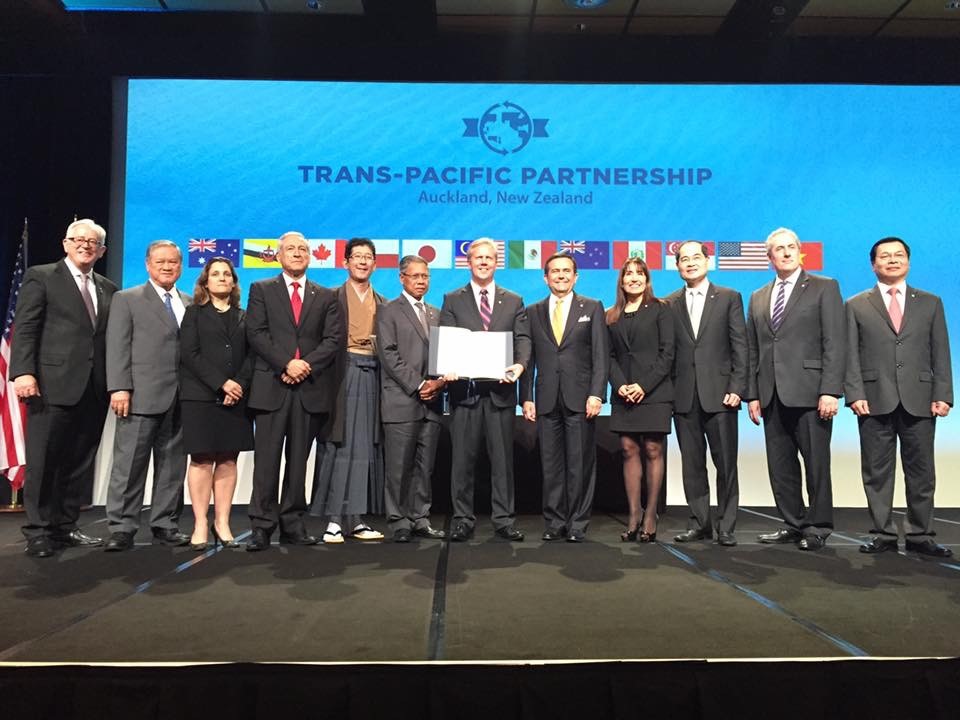 Autoridades acordaron generar anexos, incluido uno para sector cosmético
México se suma posteriormente (Ronda 8)
Algunas representaciones de industria  más involucrados y comunicadas que otras
Una negociación con reglas muy particulares
Lo que sigue es más difícil
Aplicación práctica en TPP
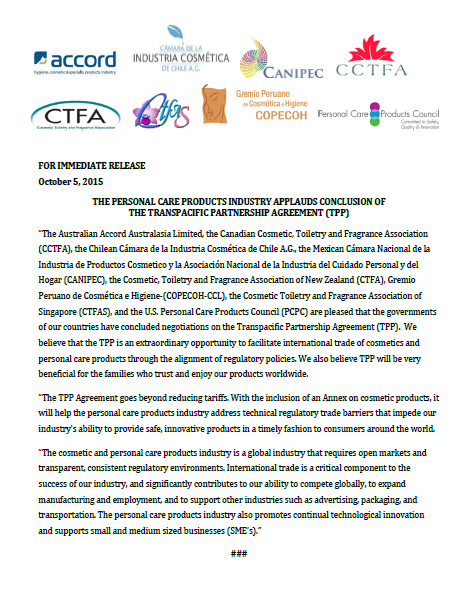 Emisión de comunicados conjuntos multilogos
Diálogo y aprobación de las autoridades reguladoras y negociadoras de propuestas
Destacada participación de México para elevar el nivel de ambición del anexo
Efecto de “contagio positivo” con las otras negociaciones llevadas, en particular la Alianza del Pacífico
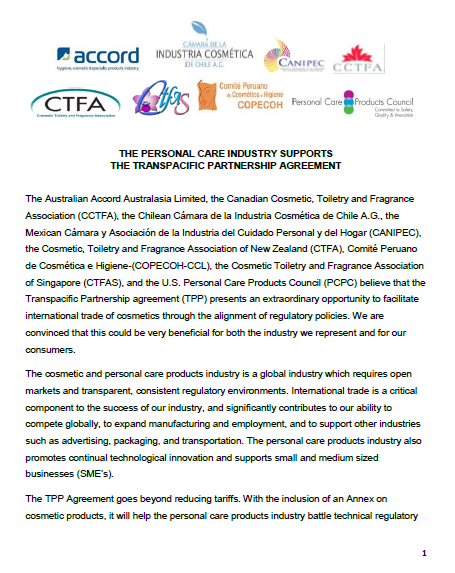 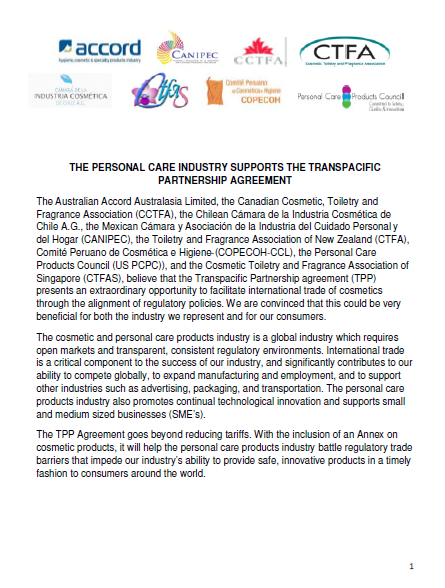 Conclusiones
Hacia dónde vamos
La Convergencia Regulatoria (armonización donde sea posible) es requisito de competencia en el mundo actual
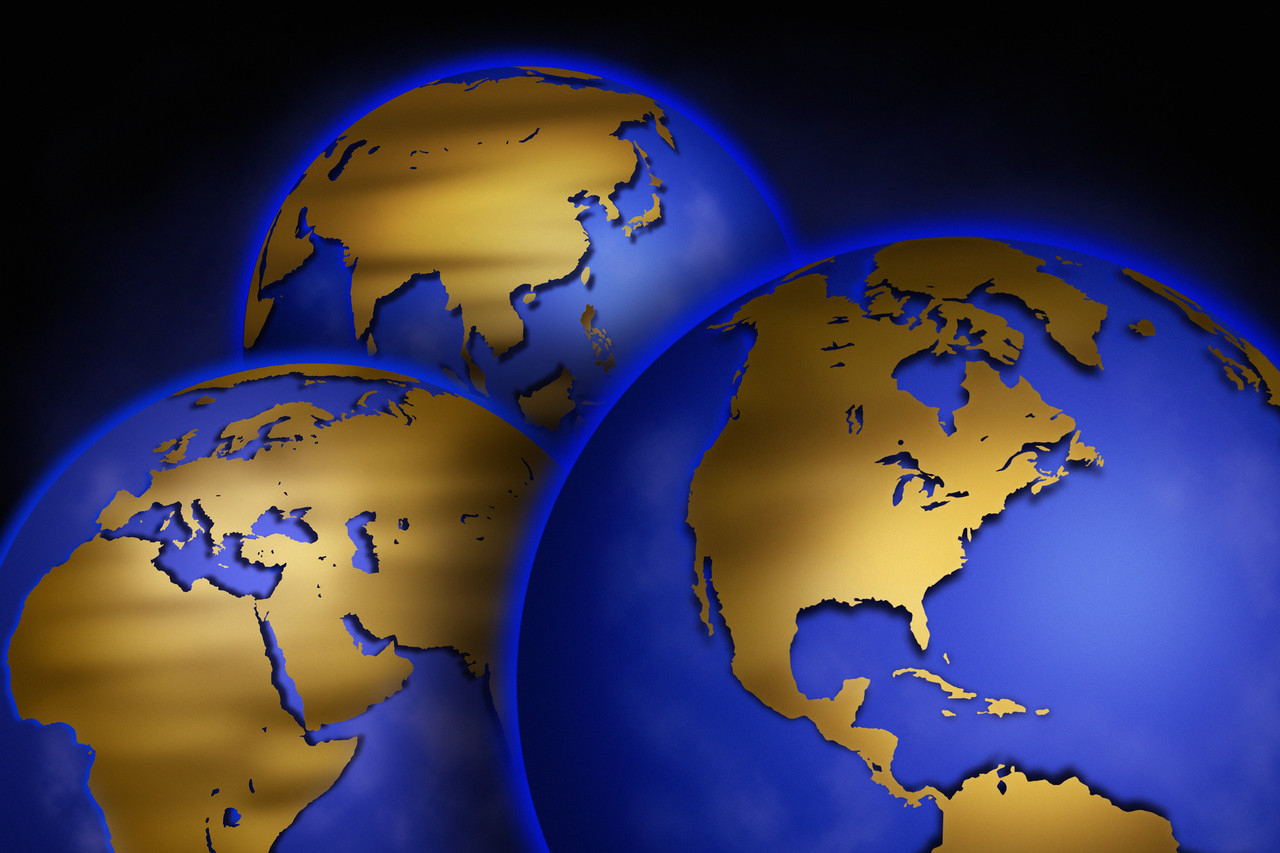 Conclusiones
Hacia dónde vamos
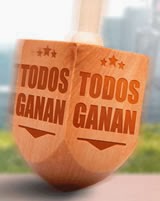 La convergencia regulatoria en un sector con las características del cosmético
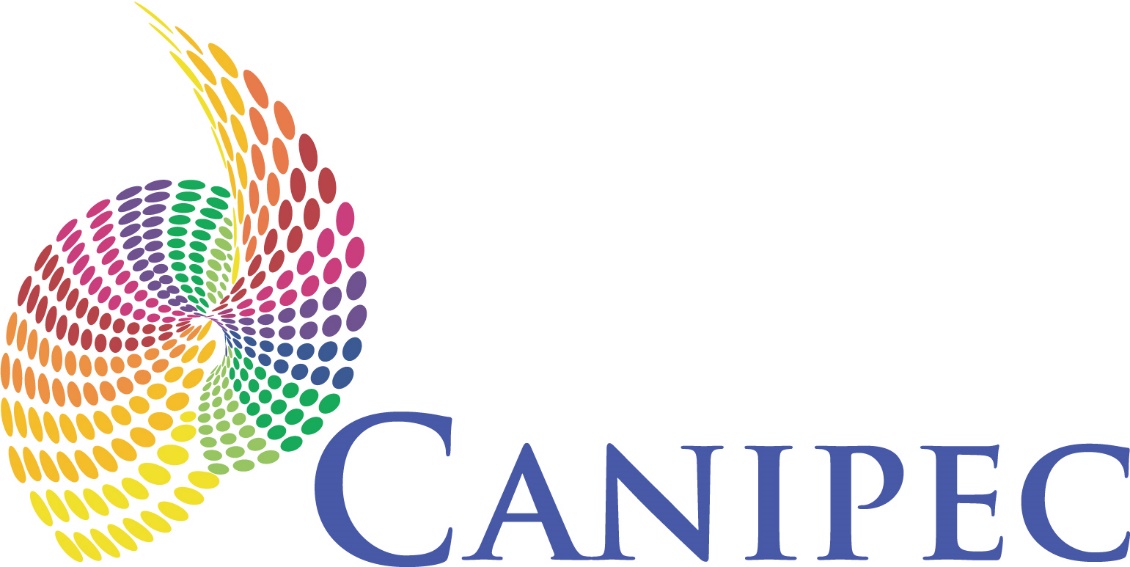 ¡Muchas gracias!
Carlos R. Berzunza Sánchez
Director General
crb@canipec.org.mx
www.canipec.org.mx